DMP 2024-11-20
P. Strand
Stuff
AWP 2025 submitted 
Reflections from the etasc general meeting
Overview talk PS
Parallel session:
DEMO -  dashboard  - good fedback actions
Discussion data needs for catalogQT  need to seek input
TSVV data requirements
Strong support from some, confusion from others
Movement on the EUROfusion ldap connectivity
NEED to sort out authorisation
Attractive ideat o have the authorisation list be filled through collaborative agreement – might provide broader range of data than just 
Starting to get data requests
TSVV11 ready to go  (waiting for lon time and very supprotive of the DMP work)
TSVV09 list of TCV discharges 
TSVV02  - separate ACH request for negative triangularity data from TCV, AUG and DIII-D . Further discussions with Justin Ball needed
AWP 2025
The implementation of the Data management plan seeks to provide broader access to EUROfusion data according to FAIR principles (Findable, Accessible, Interoperable and Reusable). A staged approach has been adopted where access to more comprehensive data is rolled out with time. The general approach relies on IMAS infrastructure and tools as originally devised by the Fair 4 fusion project.  
Current status for end 2024: preparing metadata catalogs for production level access, demonstrate access to data profiles prototyped for several use cases on a select set of devices and work towards a hardened production level infrastructure.
For 2025: Launch metadata catalog on the new gateway hardware (with maintenance, enhancements and performance tuning). Provide extended profile data access for all participating sites [AUG, COMPASS/COMPASS-U, JET, MAST/MAST-U, TCV, WEST and potentially JT-60SA]. This requires further data mappings from experiments and an Authentication and Authorization infrastructure to be in place on all devices. Work towards templating inclusion of simulation data through simDB as an additional device requires the long-term data storage facility to be in place.
International Collaborations
Experimental sites
Dashboard/Metadata server
Catalogued Simulations
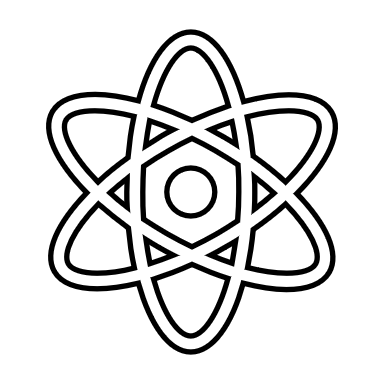 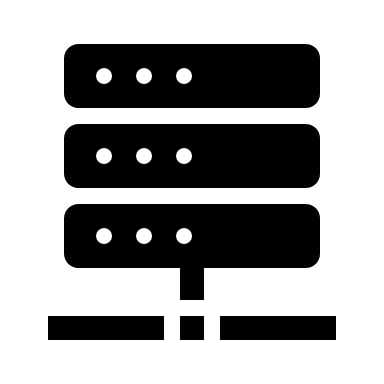 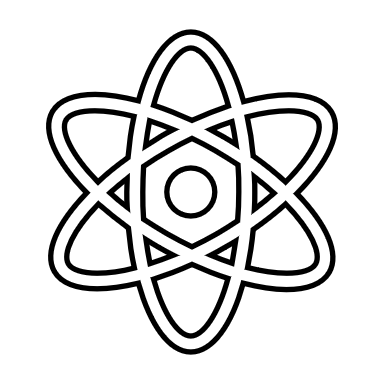 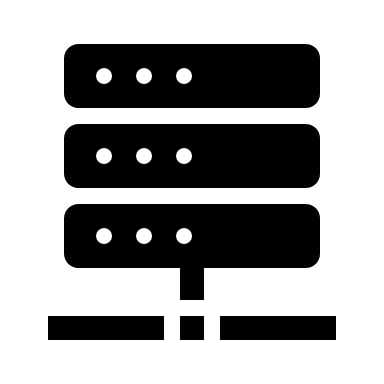 Persistent identifiers
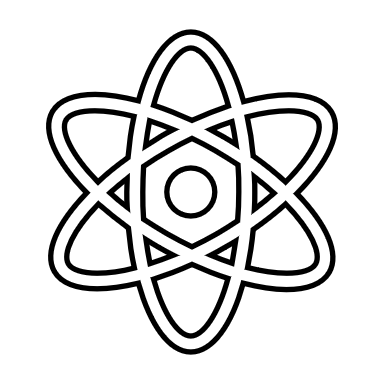 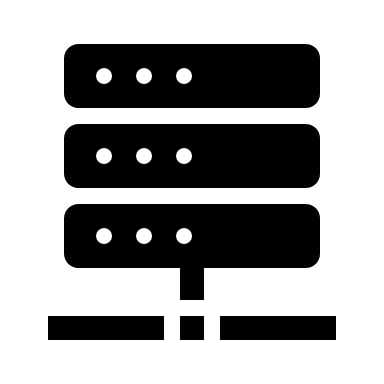 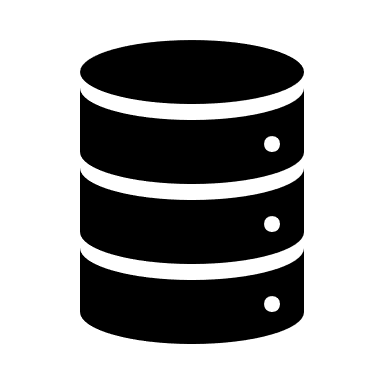 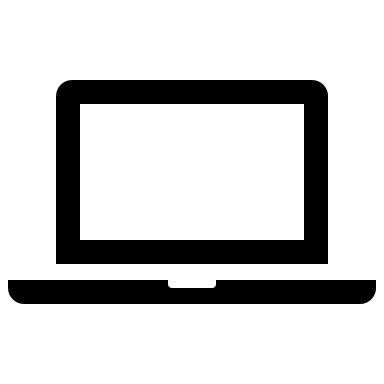 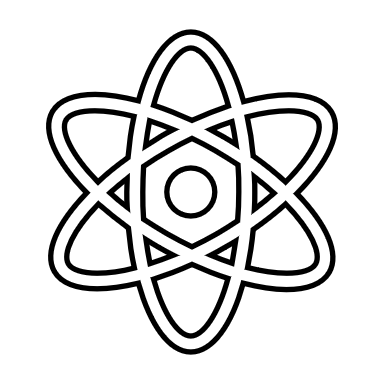 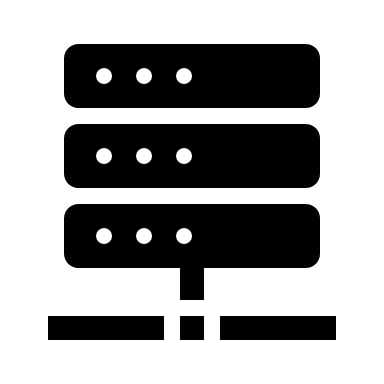 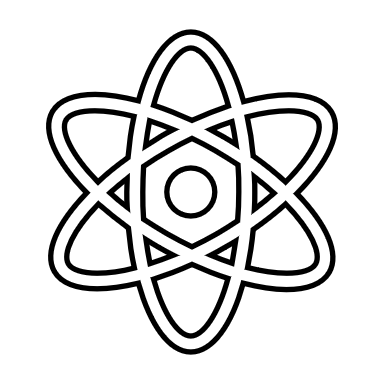 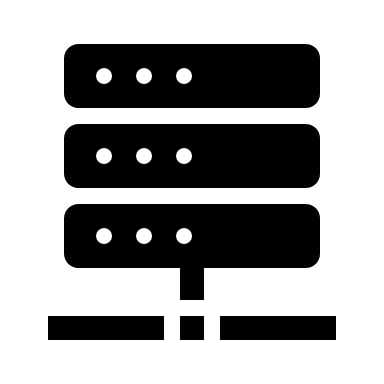 DMZ
Internal
Authorized data access
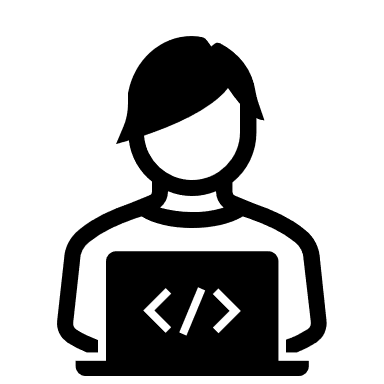 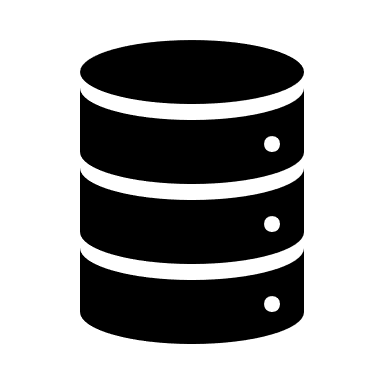 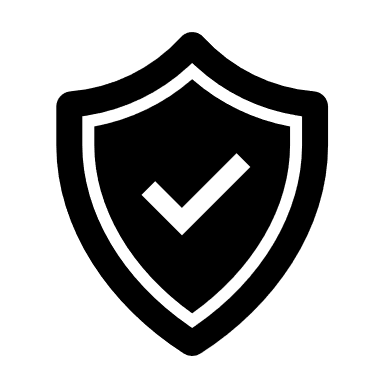 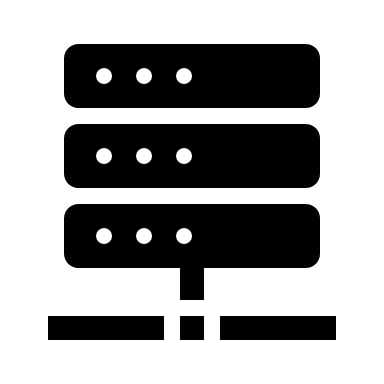 Closing the loop: 
Reusing data providing 
simulations on equal footing 
with experiments
LTDSF / SimDB
Authenticated User
Strand | 16th IMEG meeting
5
Discussion points
Any general views on the global approach to the implementation of the Data management plan?
Metadata approach. 
Demo: https://dmp.eufus.psnc.pl
Plea for feedback and suggestion of improvements! Demo video : https://box.pionier.net.pl/f/99a831af5d80438dbfe0/?dl=1 
How to converge towards a list of required/recommended signals.  Need to find a working way of getting inputs. 

Data access:
Short explanation of current limitations and availability of Data
AUG (TRVIEW), TCV (TCV2IDS), WEST(native), 
JET (pending, ex2gk, transp2imas – not complete enough), MAST/MAST-U (pending), Compass (?), compass-u( pending operation…) 
JT-60SA ???
Stellarators…
Who do we really see as the provider of “processed” data? “Someone should” … is a far cry for a from a resource loaded activity.
Data providers will only provide what is in their databases or in their automated pipelines. Content differs between devices!
But in principle most use cases requires core_profiles, and some core_source or distributions which are not generally automagically available
What is the strategy to fill the gap?
DMP will provide what is in the mappings from the experiments:
Missing core_profiles should be generated by the user (?) from a “profile maker” -  proposal to use IDA on IMAS  inputs requirements/device (new activity)
Missing core_sources should be generated by the user (?)  -  proposal to use the ACH HCD workflow – (existing ACH support)  
The updated data sets should be stored locally (ideally simDB)  and become a general resource for anyone
Strand | 16th IMEG meeting
6
TSVV requirements
TSVV “needs”
Who is ready (IMASIfied and available) for validation 
TSVV11 fully available
Equilibrium, nbi, ec_lanchers, …, core_profiles, [core_sources]
Use benchmarking ETS/HFPS (NC/DIY) to validate existing mappings – propose/guide extensions and developments
TSVV10 fully available 
As TSV11 + distributions
Almost everyone else is in progress?
Assess current tools for completeness for the above use cases
AUG – Trview, TCV – tci2ids, JET (review transp2imas)
WEST
W-7X – rather a question of IMAS compatibility that need to be addressed first?
Assess (as they come available) general mappings + “IDA” + HCD
Get only lightly processed data and process locally on GW or equivalent.. 
JET (really need to push on data mappings) ! Can we reuse the ex2GK workflow…? )
 For other TSVVs and use cases 
Identify them --  list of codes currently beign or that recently have been IMASified (I have a list) 
What data is needed (IDS’s + signals)
Which shots are requested? 
Who is the contact person? (actually doing work)
Strand | 16th IMEG meeting
7
Resources
iDMP resources for data mappings and infrastructure
ACH resources for IMASification
Iterative testing/verification of the IMASified interfaces with requesting TSVV ON the iDMP provided data. (Smallish resources from code developer).

Start with prepackaged data and then, 
Move to support more dynamic but less complete access of providing access to “lightly processed” data that need amendments

Core_profiles needed: “Profile maker” support  - IDA development supported currently in WP PrIO- where does exploitation go? New resource 2025?
Core_sources distribution: “HCD” workflow is supported through ACH wrkflows (ACH-04) training and user support might need extra. 
Local use of simDB or just local storage until we have the LTDSF
Strand | Etasc discussion TSVV data requirements
8